单击此处添加标题
演讲副标题
基于演示设计的一站式在线演示、素材销售、服务交易系统。诞生于2013年，由中国专业PPT设计领跑者上海锐普广告有限公司整合锐普PPT设计、锐普PPT论坛、锐普PPT商城、锐普PPT市场等资源组建成立。所提供的服务包括：PPT模板、PPT图表、PPT动画、PPT作品、keynote模板、演示图片、Prezi、演示定制。
我们的公司
整合式创意
我们做什么
我们是谁
基于演示设计的一站式在线演示、素材销售、服务交易系统。诞生于2013年，由中国专业PPT设计领跑者上海锐普广告有限公司整合锐普PPT设计、锐普PPT论坛、锐普PPT商城、锐普PPT市场等资源组建成立。所提供的服务包括：PPT模板、PPT图表、PPT动画、PPT作品、keynote模板、演示图片、Prezi、演示定制。
基于演示设计的一站式在线演示、素材销售、服务交易系统。诞生于2013年，由中国专业PPT设计领跑者上海锐普广告有限公司整合锐普PPT设计、锐普PPT论坛、锐普PPT商城、锐普PPT市场等资源组建成立。所提供的服务包括：PPT模板、PPT图表、PPT动画、PPT作品、keynote模板、演示图片、Prezi、演示定制。演界演界演界演界演界演界
基于演示设计的一站式在线演示、素材销售、服务交易系统。诞生于2013年，由中国专业PPT设计领跑者上海锐普广告有限公司整合锐普PPT设
基于演示设计的一站式在线演示、素材销售、服务交易系统。诞生于2013年，由中国专业PPT设计领跑者上海锐普广告有限公司整合锐普PPT
我们的服务
我们所做的
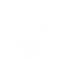 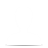 服务提供
服务提供
设基于演示设计的一站式在线演示、素材销售、服务交易系统。诞生于2013年，由中国专业PPT设计领跑者上海锐普广告有限公司整合锐普PPT
设基于演示设计的一站式在线演示、素材销售、服务交易系统。诞生于2013年，由中国专业PPT设计领跑者上海锐普广告有限公司整合锐普PPT
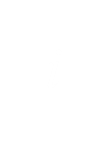 服务提供
服务提供
设基于演示设计的一站式在线演示、素材销售、服务交易系统。诞生于2013年，由中国专业PPT设计领跑者上海锐普广告有限公司整合锐普PPT
设基于演示设计的一站式在线演示、素材销售、服务交易系统。诞生于2013年，由中国专业PPT设计领跑者上海锐普广告有限公司整合锐普PPT
服务提供
服务提供
设基于演示设计的一站式在线演示、素材销售、服务交易系统。诞生于2013年，由中国专业PPT设计领跑者上海锐普广告有限公司整合锐普PPT
设基于演示设计的一站式在线演示、素材销售、服务交易系统。诞生于2013年，由中国专业PPT设计领跑者上海锐普广告有限公司整合锐普PPT
实例研究
附加标语
我们是谁
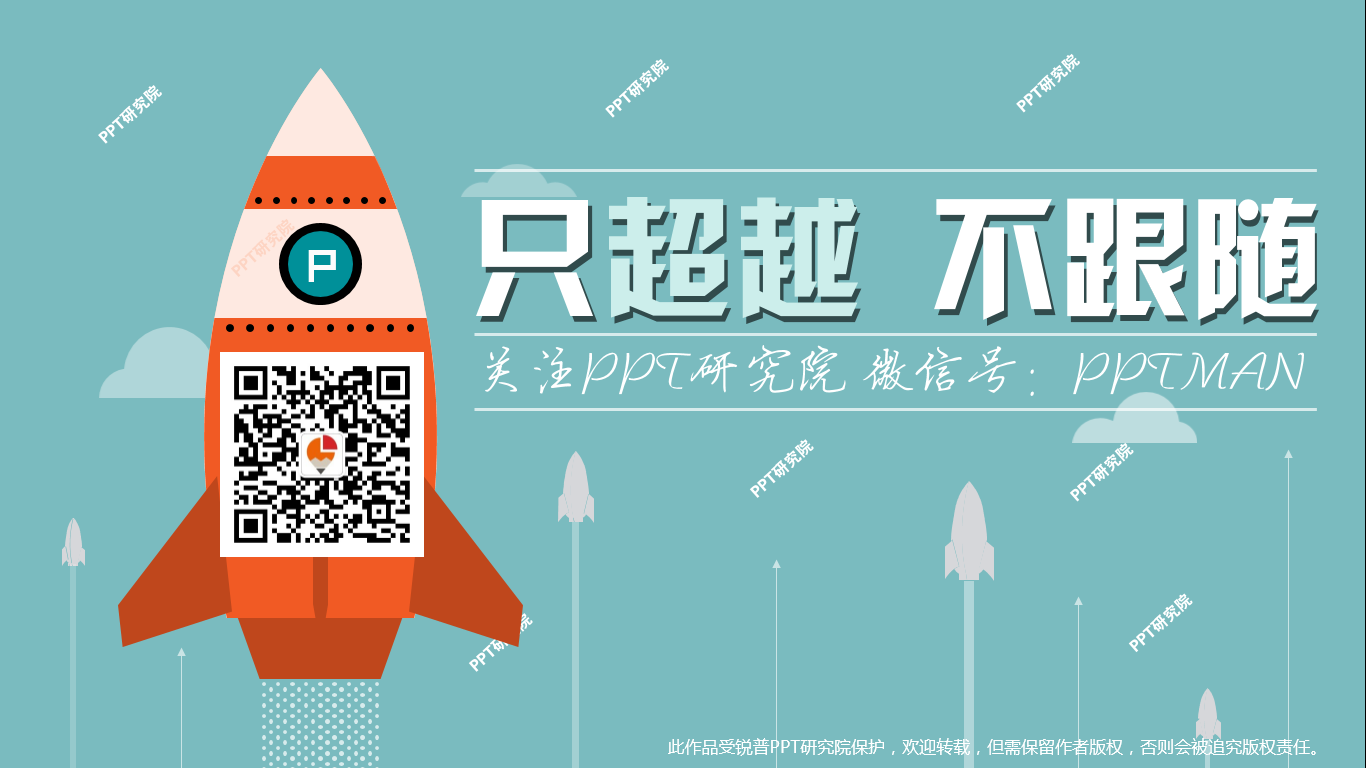 客户/公司名字
项目
项目细节
Image 1
描述
基于演示设计的一站式在线演示、素材销售、服务交易系统。诞生于2013年，由中国专业PPT设计领跑者上海锐普广告有限公司整合锐普PPT设基于演示设计的一站式在线演示、素材销售、服务交易系统。诞生于2013年，由中国专业PPT设计领跑者上海锐普广告有限公司整合锐普PPT设基于演示设计的一站式在线演示、
数量
图表例子
数量
图表例子
图表解释
基于演示设计的一站式在线演示、素材销售、服务交易系统。诞生于2013年，由中国专业PPT设计领跑者上海锐普广告有限公司整合锐普PPT设基于演示设计的一站式在线演示、素材销售、服务交易系统。诞生于2013年，由中国专业PPT设计领跑者、的一站式在线演示、素材销售、服务交易系统。
表格
表格例子
表格解释
基于演示设计的一站式在线演示、素材销售、服务交易系统。诞生于2013年，由中国专业PPT设计领跑者上海锐普广告有限公司整合锐普PPT设基于演示设计的一站式在线演示、素材销售、服务交易系统。诞生于2013年，由中国专业PPT设计领跑者、的一站式在线演示、素材销售、服务交易系统。
我们的公司
整合式创意
我们在哪
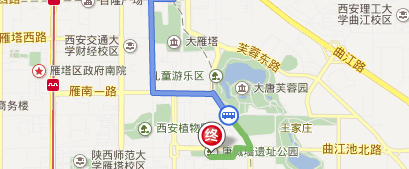 基于演示设计的一站式在线演示、素材销售、服务交易系统。诞生于2013年，由中国专业PPT设计领跑者上海锐普广告有限公司整合锐普PPT设基于演示设计的一站式在线演示、素材销售、服务交易系统。PPT设基于演示设计的一站式在线演示、素材销售、服务交易系统。PPT设基于
基于演示设计的一站式在线演示、素材销售、服务交易系统。诞生于2013年，由中国专业PPT设计领跑者上海锐普广告有限公司整合锐普P
地址
奥林匹克馆，123大街，英国斯特拉特福德
手机
+44(0)1234 567890
邮箱
me@main.com
资产
透明的PNG文件
图标
透明的PNG文件
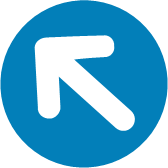 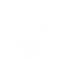 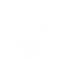 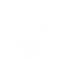 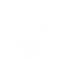 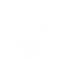 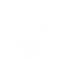 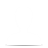 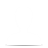 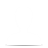 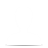 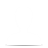 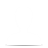 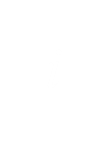 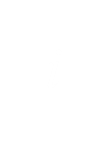 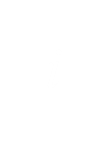 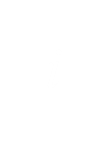 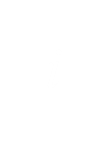 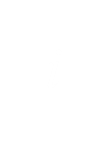 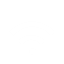 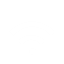 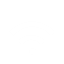 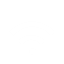 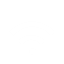 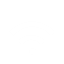 P
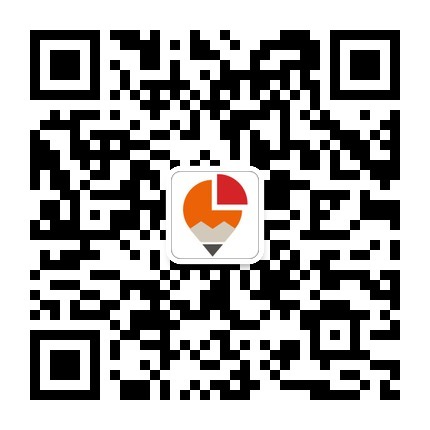 此作品受锐普PPT研究院保护，欢迎转载，但需保留作者版权，否则会被追究版权责任。